To Get Started
Paper sheet and online at:http://www.eecs.qmul.ac.uk/~william/CAS-London-2020.html

Download sample notebooks and data
Create directory (N:\session3\fullname)and unzip notebooks and data

Login to Google Colab: https://colab.research.google.com/ 
Create a new notebook
Use the file ‘upload’ menu to upload the ‘example’ notebook
Introduction to Data Analysis
William Marsh
How This Session Works
Introduce concepts
Practical work
Collaboration: practice teaching!
Repeat

Conclude
Probably Not Enough Time
Outline
Aims
Introducing the Python notebook using Google Colab
Part 1: the dataframe
Part 2: transforming data and the pivot table
Part 3: adding columns
Conclusion and discussion
Session Aims
Aims
Introduce Python Pandas
Popular library for data 
Interactive notebook – Google’s Colab
Introduce key concepts
Dataframe
Filter and select
Pivot table
Visualisation
Pandas is very complex
Concepts common in other environments
Excel
RStudio

Help developpedagogy
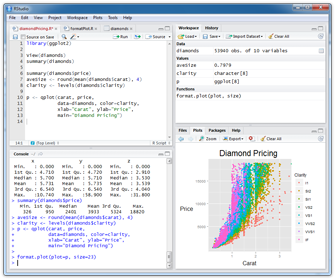 The Data Life Cycle
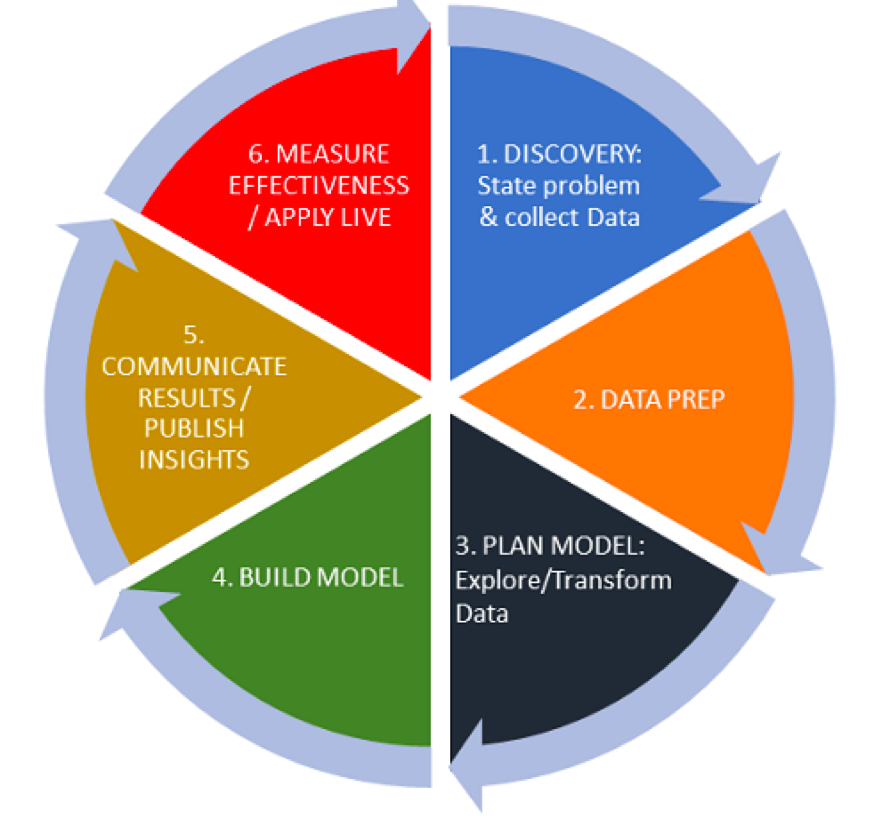 Using data to answer a question
What is the problem?
.. do we have the data?

Data analysis not just technical 
We focus on the technical
Introducing the Interactive Notebook
IPython Notebook
IPython – interactive Python with graphics (2001)
Jupyter – web based interface for IPython (2014)
Also supports other languages
Google Colab
Hosted support for Jupyter on Google Drive
Better interface

Concept: program as an executable document
New, upload, save
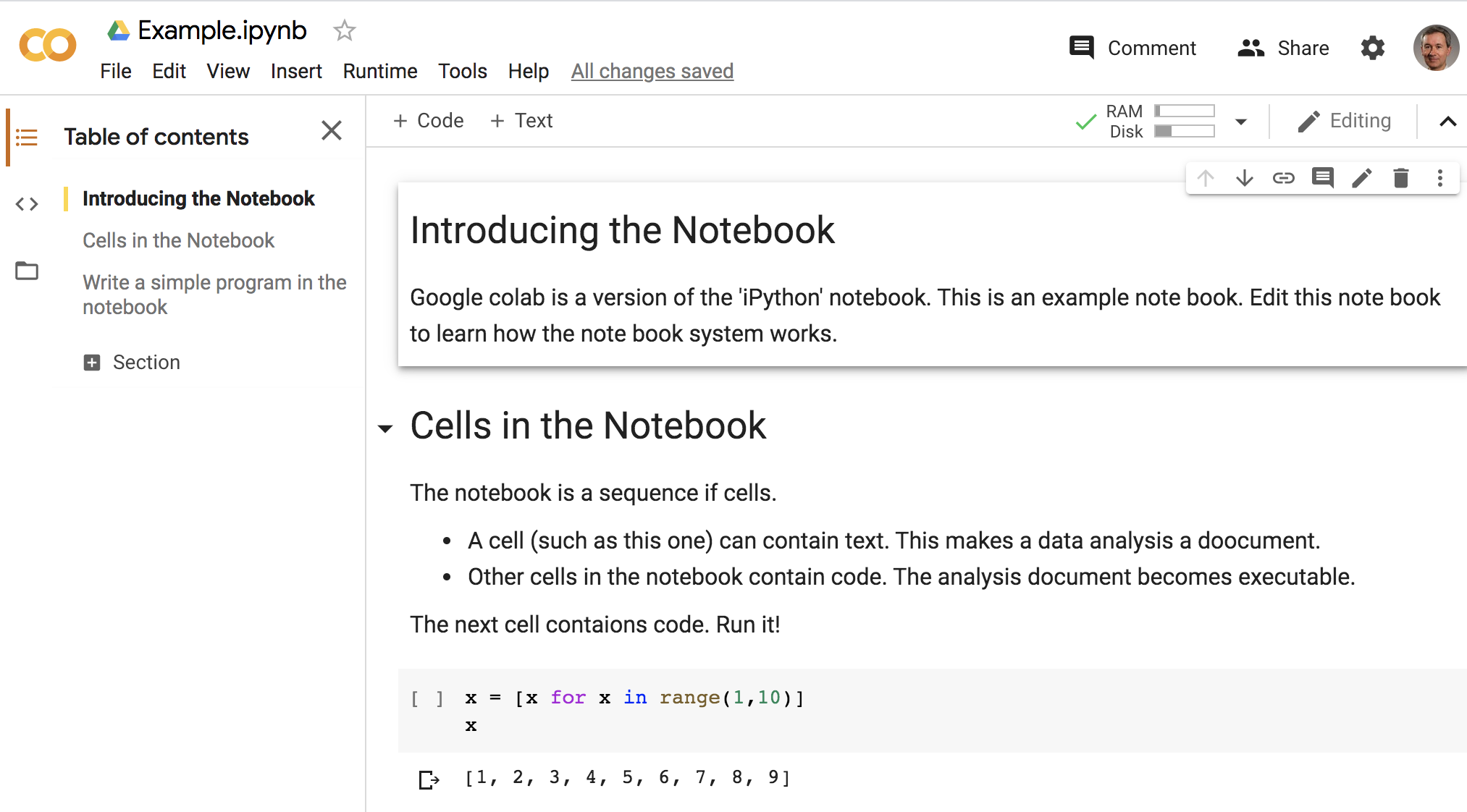 Text: written in ‘markdown’
TOC: from ‘sections’
Code cell and output
Run button
Practical Break
Please try the ‘example’ notebook
Part 1: The Dataframe
Introducing the Python Pandas Library
The Data Frame
Header row
Shows the columns

Rows
Shows individuals

Tidy data
All columns have headings
All columns same ‘type’ (e.g. numbers)
No blanks
,Name,Age,Team
0,John,24,Arsenal
1,Mary,27,Spurs
2,Peter,31,Chelsea
Loaded from CSV
The Data: Country of Birth
Taken from 2011 census
67,252 row
Example of ‘narrow’ or ‘tall’ data
Investigating the Data
Task 1.1: Load the data to a dataframe
Task 1.2: Look at values the unique values in each column
Answer some questions about the data
Getting Help
Pop up help






Pandas documentation - https://pandas.pydata.org/docs/ 
API – many optional arguments 
User guides
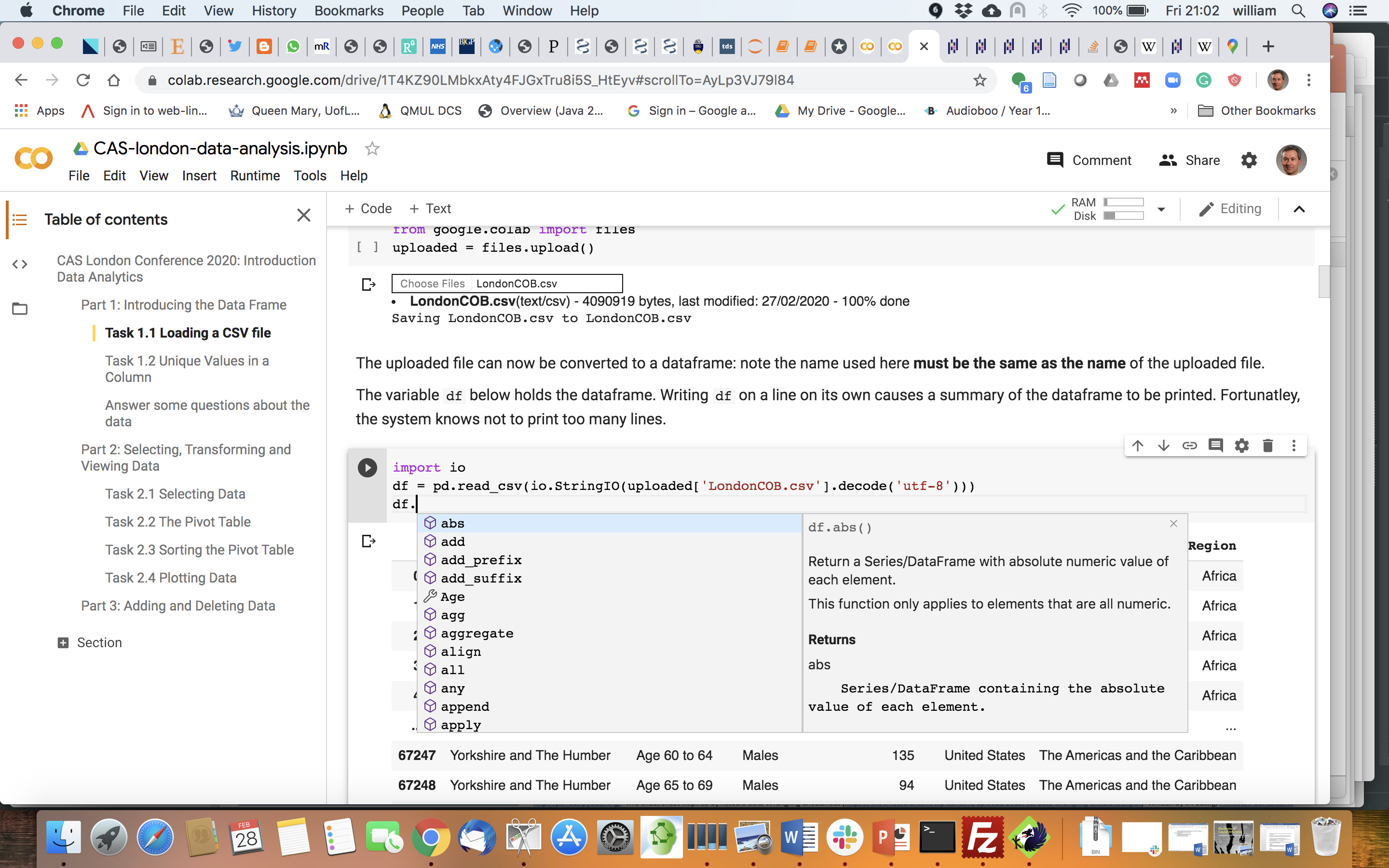 Practical Break
Part 1: ‘Data analysis’ notebook
Part 2: Selecting,  Transforming and visualising Data
Data transformation: Tall to Wide
The Pivot Table
What Questions Can this Dataset Answer?
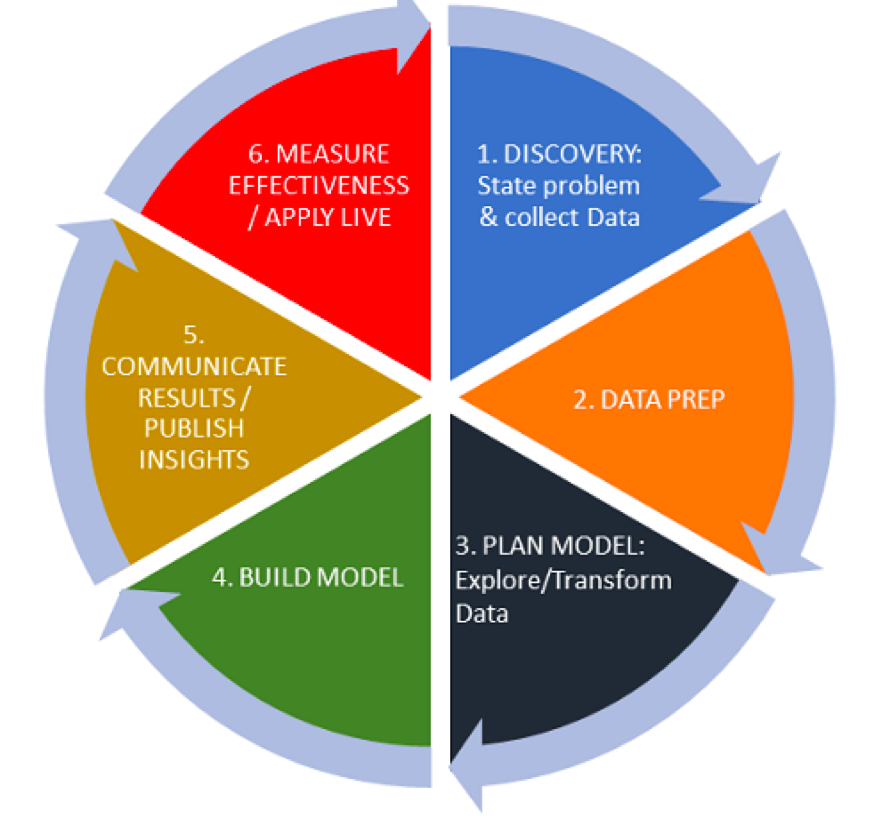 How many people from the Americas live in Sutton?
Which Borough has the ‘most’ young people?
What age are people born outside the UK? 
...


What additional information is missing?
Selecting and Transforming Data
Selecting some data
Data for one borough
... or one age group
... or one country or region
Use conditions
No loops
df[(df['Area']=='Tower Hamlets')]
df[(df['Area']=='Tower Hamlets’) & (df['Age'] =='Age 0 to 4')]
The Pivot Table
Transform data
Origin in spreadsheets
The Pivot Table
Aggregate over the places
Transform data
Aggregate over the person
Practical Break
Part 2: ‘Data analysis’ notebook
Part 3: Adding Columns
The Problem of Comparing Boroughs
Boroughs vary in population
What does this question mean?



Need to transform the data into ‘proportion’
Where in London do most people born in Spain live?
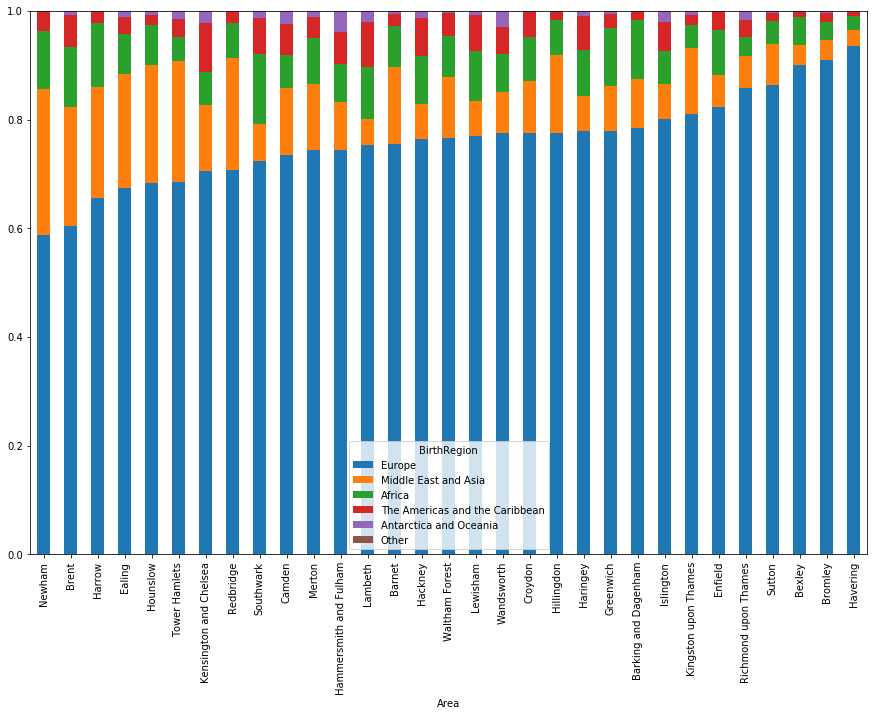 Proportion of Borough Born in Each Region
Practical Break
Part 3: ‘Data analysis’ notebook
Summary and Discussion
Summary
Discussion Questions
What is emphasis of curriculum?
Should we use a large data file?
Is the complexity of Pandas manageable?
Balance of technical versus ‘interpretation’ of data
The environment
Web-based Interactive Python
Does not have to be hosted
The Pandas library
Comprehensive but complex
Key concepts
Dataframe and selecting data
Transforming: pivot table
Visualizing: plot